স্বাগত
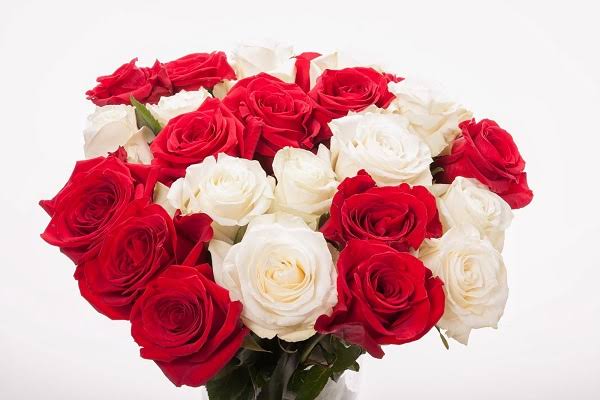 শিক্ষক পরিচিতি
এ এস এম রবিউল ইসলাম 
প্রভাষক 
সমাজকর্ম 
আদিতমারী সরকারি কলেজ
আদিতমারী, লালমনিরহাট । 
ইমেইলঃ rabiul.agc.sw@gmail. com
পাঠ পরিচিতি
শ্রেণিঃ একাদশ 
বিষয়ঃ সমাজকর্ম, প্রথম পত্র
অধ্যায় চতুর্থ
সমাজকর্মের মূল্যবোধ ও নীতিমালা
Values and Principles of Social Work
আজকের পাঠ
সমাজকর্ম মূল্যবোধের ধারণা । 
সমাজকর্ম পেশার মূল্যবোধ।
ক্লাসের সময়ঃ  ৫০ মিনিট
শিখনফল
সমাজকর্ম মূল্যবোধের ধারণা ব্যাখ্যা করতে পারবে। 
সমাজকর্ম পেশার ব্যাখ্যা করতে পারবে ।
সমাজকর্ম মূল্যবোধের ধারণা   Concept of Social Work  Values
সাধারণত যেসব আদর্শ ,বিশ্বাস, ধারণা, মৌলিক নীতিমালা ও স্বীকার্য সত্যের ওপর পেশার সমাজকর্মের সামগ্রিক  সমস্যা সমাধান প্রক্রিয়া পরিচালিত ও নিয়ন্ত্রিত হয়,সেগুলোর সমষ্টিকেই সমাজকর্মের মূল্যবোধ বলা হয়। অর্থাৎ সমাজকর্ম পেশা ও সমাজকর্মীর জ্ঞান অভিজ্ঞতা ও কর্মপদ্ধতি গড়ে উঠেছে যে মূল্যবোধকে কেন্দ্র করে তাকে সমাজকর্ম মূল্যবোধ বলে। 
সমাজকর্ম মূল্যবোধকে সমাজকর্মের পথ নির্দেশিকা বলা হয়। সমাজকর্ম পদ্ধতি অনুশীলনের ক্ষেত্রে মূল্যবোধ সমাজকর্মীর দৃষ্টিভঙ্গি,আচরণ ও কার্যাবলীর নিয়ন্ত্রণ ও সমাজকর্মের লক্ষ্য নির্ণয় ও তা অর্জনের পথনির্দেশ করে থাকে।
মনীষীদের মতে সমাজকর্ম মূল্যবোধ
সমাজকর্ম মূল্যবোধগুলো সামাজিক ন্যায়বিচার প্রতিষ্ঠার লক্ষ্য অর্জনে সমাজকর্ম পেশাকে পথনির্দেশ করে। 
(Social work values guide the profession toward the fulfilment of its mission of social justice.)
জুডিথ সেভেল ও অন্যরা
Judith Sevel and others
মূল্যবোধ  কর্মকাণ্ডের সুনির্দিষ্ট কোন লক্ষ্য নয়, বরং লক্ষ্য নির্ণয়ের মানদণ্ড। 

( Values are not the Concrete goals of action, but rather the ‘criteris’ by which goals are chosen.)
আরমান্ডো মোরেলস ও বি ডব্লিউ শেফর
Armando Morels and B W Sheafor
সমাজকর্ম পেশা ব্যাপক সাংস্কৃতিক পরিমন্ডলে ব্যাপৃত ।  এটি প্রচলিত সমাজ ব্যবস্থার পরিচিতি ও কর্মকান্ডের মূল্যবোধের ভিত্তিতে গড়ে উঠে  যা শুধু পেশার ওপর নির্ভরশীল নয়।           

 (The social work profession exists within a large cultural context , its identifies and operarionalities value premises already existing in society and not held exclusively by the profession.)
কম্পটন ও গ্যালাওয়ে 
Compton and Galaway
সমাজকর্ম পেশার মূল্যবোধ Values of Social  Work Profession
সমাজকর্মের মূল্যবোধের ভিত্তি মূলত তিনটি । যথা-     ক. ধর্মীয় দর্শন (Philosophy of Religion) খ. উপযোগবাদ ( Utilitarianism) গ. মানবতাবাদ ( Humanism)
চার্লস এস লেভি ( Charles S. Levy)  তার বিখ্যাত The Value Base of Social Work গ্রন্থে সমাজকর্ম পেশার যেসব মূল্যবোধের কথা বলেছেন তা নিম্নরূপ -
সমাজের সব মানুষের অন্তর্নিহিত মূল্য ও মর্যাদার প্রতি বিশ্বাস স্থাপন;
মানুষের অন্তর্নিহিত ক্ষমতা ও সহজাত প্রবণতার বিশ্বাস;
নিজের ও সমাজের প্রতি দায়িত্বশীলতা ;
মানুষের বেঁচে থাকার চাহিদা;
প্রতিটি ব্যক্তির ক্ষেত্রে প্রযোজ্য অভিন্ন সাধারণ মানবিক চাহিদা;
সামাজিক সুযোগ সুবিধা;
সম্পদ ও সেবা ; এবং 
সমান সুযোগ সুবিধা।
মার্কিন যুক্তরাষ্ট্রের জাতীয় সমাজকর্ম সমিতি (NASW) যেসব মূল্যবোধের উল্লেখ করেন তা নিম্নরূপ-
ব্যক্তির মূল্য ও মর্যাদা ;
মানুষের প্রতি সম্মান প্রদর্শন;
পরিবর্তনের জন্য ব্যক্তির সামর্থ্যের মূল্যায়ন;
সেবা গ্রহণকারীর আত্মনিয়ন্ত্রণ অধিকার;
গোপনীয়তা 
ব্যক্তি মানুষকে তাদের প্রতিভা উপলব্ধির সুযোগ প্রদান;
ব্যক্তির সাধারণ মৌলিক চাহিদা পূরণের প্রচেষ্টা;
সামাজিক পরিবর্তন এবং সামাজিক  ন্যায়বিচারের অঙ্গিকার;
৯)   মৌল চাহিদা পূরণে পর্যাপ্ত সম্পদ ও সেবা প্রদানের প্রচেষ্টা ;
১০) সাহায্যার্থীদের ক্ষমতায়ন;
১১) সমান সুযোগ সুবিধা প্রদান;
১২) বৈষম্য না করা;
১৩) মানব বৈচিত্র্যের প্রতি সম্মান প্রদর্শন এবং
১৪) অন্যের কাছে পেশাগত জ্ঞান ও দক্ষতা প্রচারের সদিচ্ছা ।
সার্বিকভাবে সমাজকর্মের মূল্যবোধসমূহ আলোচনা করা হলো -
সমাজের প্রতিটি  ব্যক্তিরই মর্যাদা রয়েছে। সমাজকর্ম সমাজের প্রতিটি মানুষকে পৃথক সত্তা ও মর্যাদার স্বীকৃতি দিয়ে থাকে।  মরেলস ও শেফর বলেন,Each person has an inherent capacity and drive toward change that can make life more fulfilling.
ব্যক্তি মর্যাদার স্বীকৃতি 
Recognition the dignity of individual
সমাজকর্মের একটি অন্যতম মূল্যবোধ হলো সকলের সমান সুযোগ দান। সমাজের প্রতিটি মানুষ যাতে নিজ নিজ ক্ষমতা ও সামর্থ্য অনুযায়ী প্রাপ্ত সম্পদ এবং সুযোগ সুবিধার সমঅধিকার ভোগ করতে পারে তার প্রতি সমাজকর্মে বিশেষ গুরুত্ব দেয় ।
সকলের সমান সুযোগ দান
 Equal opportunity for all
সমাজকর্মের গুরুত্বপূর্ণ একটি মূল্যবোধ হলো আত্মনিয়ন্ত্রণ অধিকার। এ মূল্যবোধ ব্যক্তিকে তার স্বকীয়তা এবং যোগ্যতা প্রমাণের সুযোগ তৈরি করে দেয়। সমাজকর্ম বিশ্বাস করে এ মূল্যবোধ বা নীতি অনুশীলনের মাধ্যমে ব্যক্তি আত্মবিশ্বাসী হয়ে উঠে ।
আত্মনিয়ন্ত্রণের অধিকার 
Right self-determination
সমাজকর্ম বস্তুগত ও অবস্তুগত উভয় সম্পদের সদ্ব্যবহারের মাধ্যমেই মানুষকে স্বাবলম্বী করে গড়ে তুলে। এছাড়াও সম্পদের অপ্রতুলতা, অপচয় রোধ,  সম্পদের সর্বাধিক ও  সর্বোত্তম ব্যবহারের বিষয়ে সজাগ দৃষ্টি রাখে।
সম্পদের সদ্ব্যবহার  
Utilization of resoures
নিজস্ব মেধা, মননশীলতা, শ্রম, বুদ্ধি বিবেচনা প্রভৃতিকে কাজে লাগিয়ে সমাজে প্রতিষ্ঠিত করাই স্বনির্ভরতা অর্জনের মূলমন্ত্র। সমাজকর্ম ব্যক্তির এ স্বনির্ভরতা অর্জনে বিশ্বাসী ।
স্বনির্ভরতা অর্জন
Self Reliance
গণতান্ত্রিক  অধিকার সমাজকর্মের একটি অন্যতম মূল্যবোধ । মানুষের  গণতান্ত্রিক অধিকারে হস্তক্ষেপ করার নীতিতে সমাজকর্ম বিশ্বাস করে না। গণতান্ত্রিক অধিকারের প্রতি সম্মান প্রদর্শন করে বলেই সমাজকর্ম মানুষমানুষের সমস্যা মোকাবিলায় কাজ করে থাকে ।
গণতান্ত্রিক অধিকার 
Democratic rights
শ্রমের মর্যাদা সমাজকর্মের অন্যতম মূল্যবোধ হিসেবে স্বীকৃত ।  আধুনিক সমাজকর্ম শ্রমের মর্যাদা প্রদানকে অত্যন্ত গুরুত্ব দেয়। 
এবং মানুষকে স্বাবলম্বী করে তুলতে ব্যক্তিকে শ্রমনির্ভর হয়ে উঠতে উদ্বুদ্ধ ও অনুপ্রাণিত করে।
শ্রমের মর্যাদা 
Dignity of Labour
সমাজকর্মের একটি গুরুত্বপূর্ণ মূল্যবোধ হলো ব্যক্তিস্বাধীনতা। ব্যক্তির সুপ্ত প্রতিভার বিকাশ নির্ভর করে ব্যক্তির কাজ করার স্বাধীনতার উপর।
ব্যক্তিস্বাধীনতা 
Individual freedom
সমাজকর্ম বিশ্বাস করে মানুষের   অন্তর্নিহিত সম্ভাবনাকে বিকশিত করার জন্য সমাজের মানুষের একে অপরের সঙ্গে সহযোগিতার সম্পর্ক গড়ে তোলা আবশ্যক এবং প্রত্যেকেরই এরূপ সম্পর্ক গড়ে তোলার সমান অধিকার ও দায়িত্ব রয়েছে।
সামাজিক দায়িত্ববোধ
Social Responsibility
এ ধরনের মূল্যবোধ সুষ্ঠু ও শাম্তিপূর্ণ সমাজ গঠনে অত্যন্ত গুরুত্বপূর্ণ । আধুনিক সমাজকর্ম পেশাগত সম্পর্ক স্থাপন, সামাজিক সুসম্পর্ক বন্ধন এবং সৌহার্দ্যমূলক সমাজব্যবস্থা গড়ে তুলতে প্রয়াসী।  এ মূল্যবোধের অনুশীলনের মাধ্যমে সর্বস্তরের জনগণের মধ্যে এমনকি সমাজকর্মী এবং সাহায্যার্থীর মধ্যেও আন্তরিক সম্পর্ক স্থাপিত হয় । তাই  সমাজকর্মে এ মূল্যবোধের তাৎপর্য বিশেষভাবে স্বীকৃত।
পারস্পরিক সহনশীলতা ও শ্রদ্ধাবোধ
 Mutual tolerance and respect
সমাজকর্মের মূল্যবোধসমূহ সমাজকর্মের প্রাণ। এ মূল্যবোধসমূহ অনুসরণ করেই সমাজকর্মীরা তাদের কর্মসূচি বাস্তবায়ন করে। এছাড়া এসব মূল্যবোধ সমাজকর্মকে অন্যান্য মূল্যবোধ থেকে আলাদা সত্তা দান করেছে।
দলীয় কাজঃ অন্যান্য পেশাদার কর্মীর  মতো সমাজকর্মীর জন্য মূল্যবোধগুলো কেন আবশ্যক ? তার একটি প্রতিবেদন তৈরি কর।
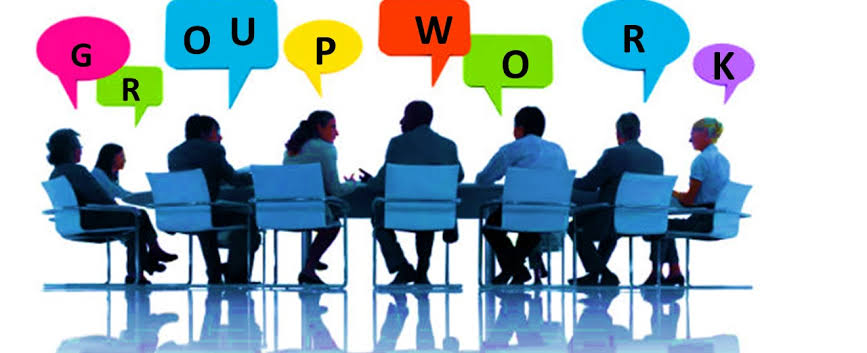 মূল্যায়ন
The Value Base of Social Work  গ্রন্থটির রচয়িতার নাম লেখ । 
----------------_--------
আত্মনিয়ন্ত্রণ অধিকার সম্পর্কে কী জান লেখ। 
------------
কনটেন্ট দেখার জন্য আন্তরিক ধন্যবাদ
আজ এপর্যন্ত